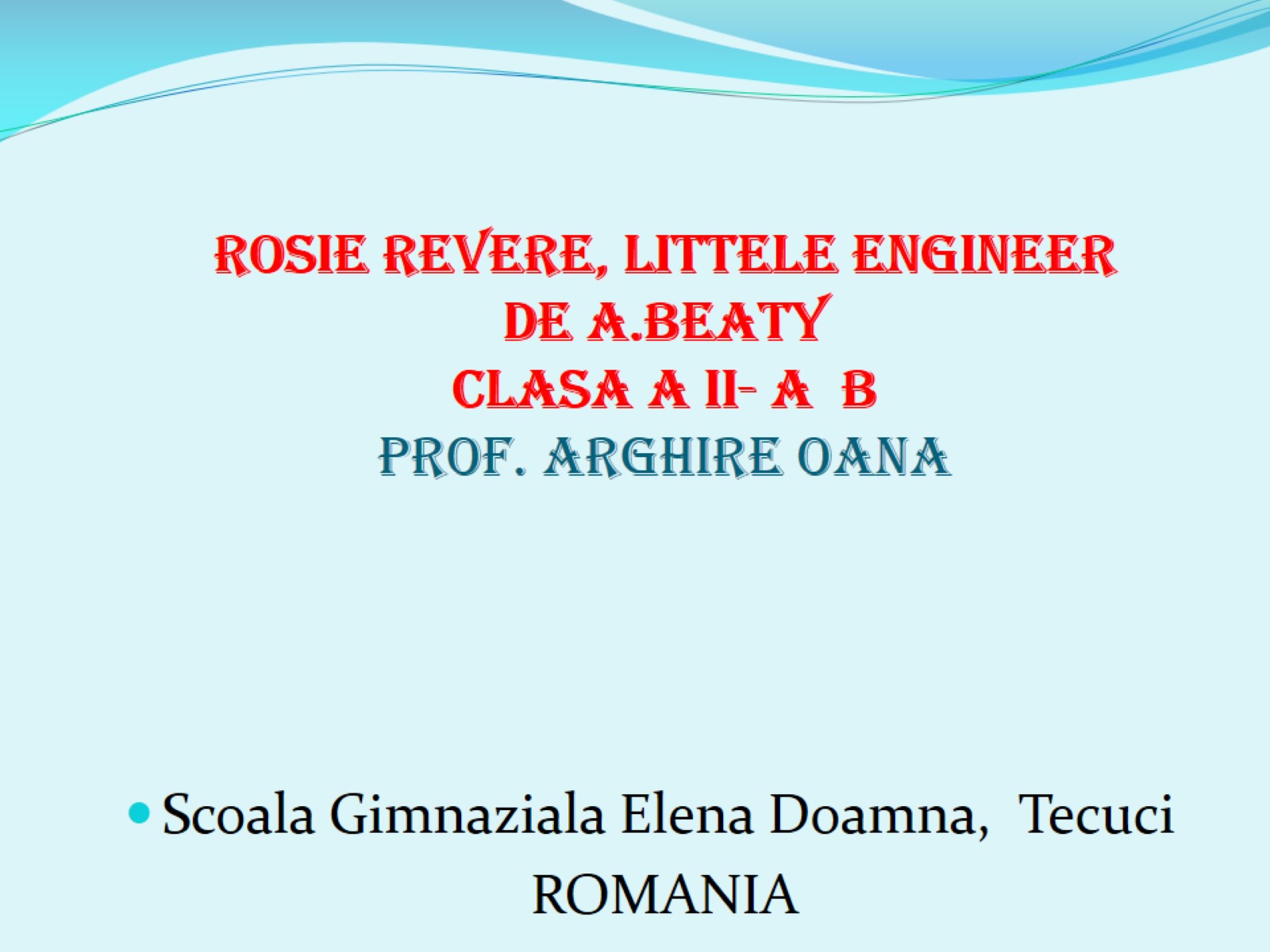 rosie revere, littele engineerde a.BeatyCLASA a ii- a  Bprof. Arghire oana
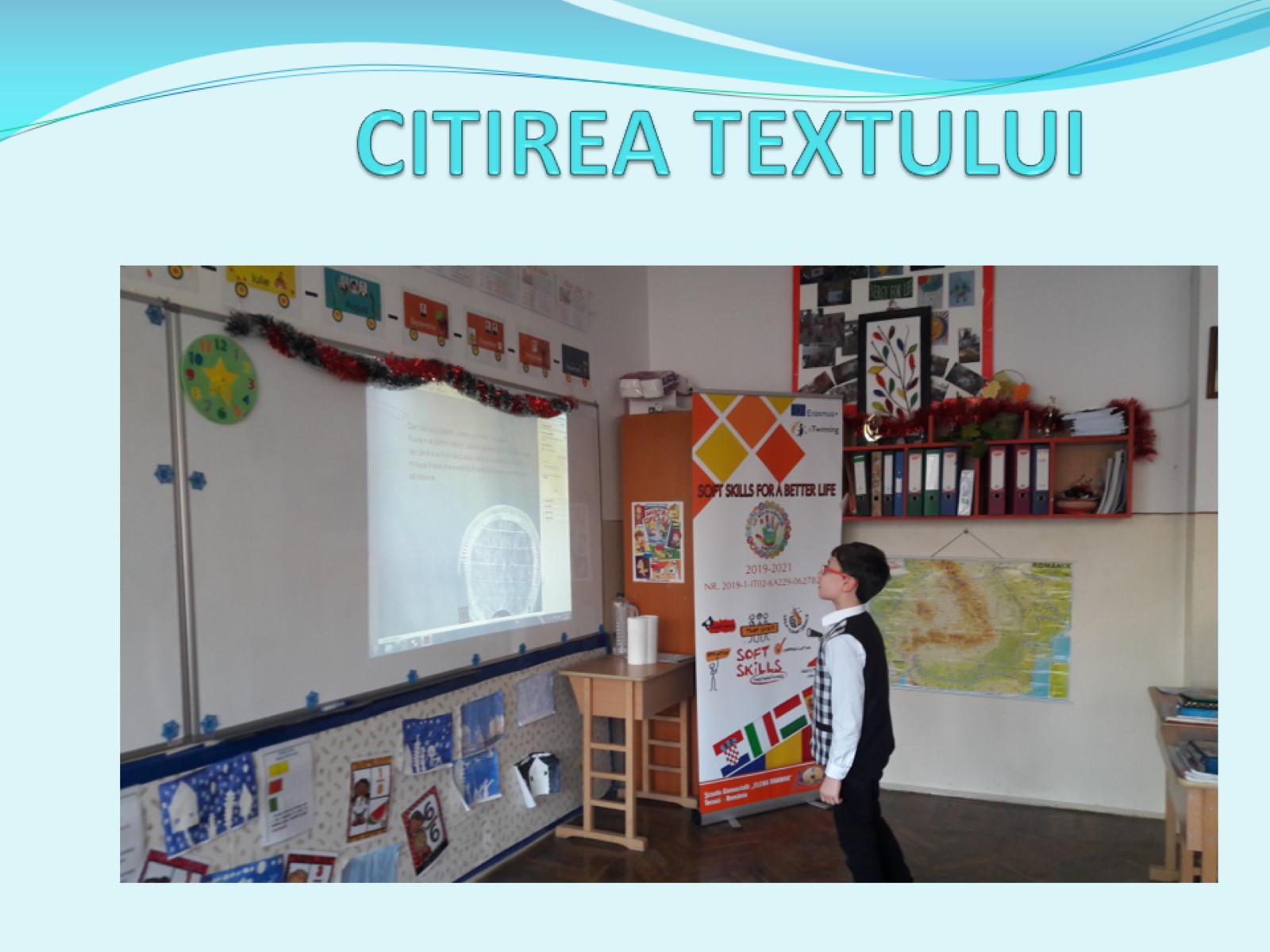 CITIREA TEXTULUI
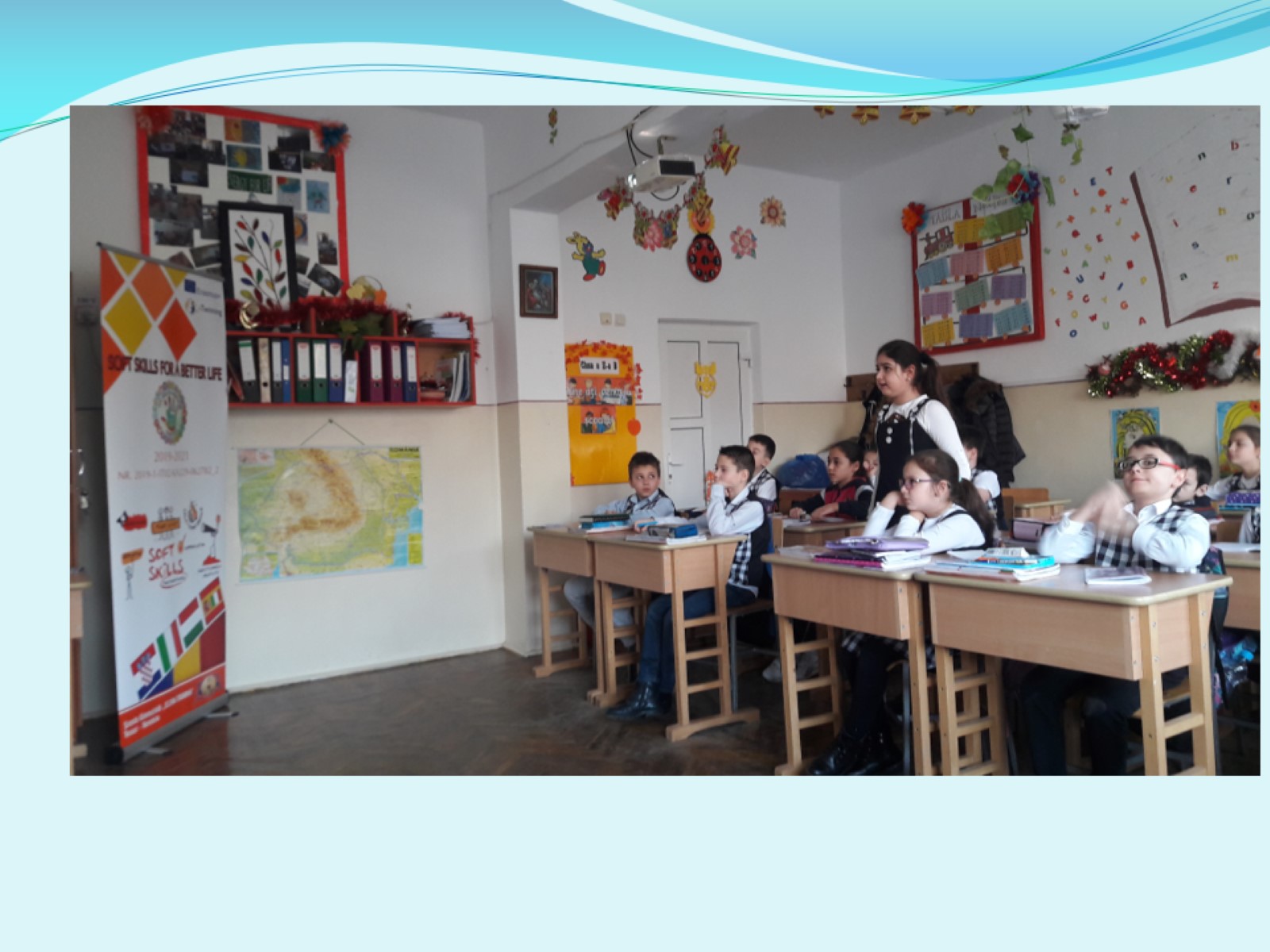 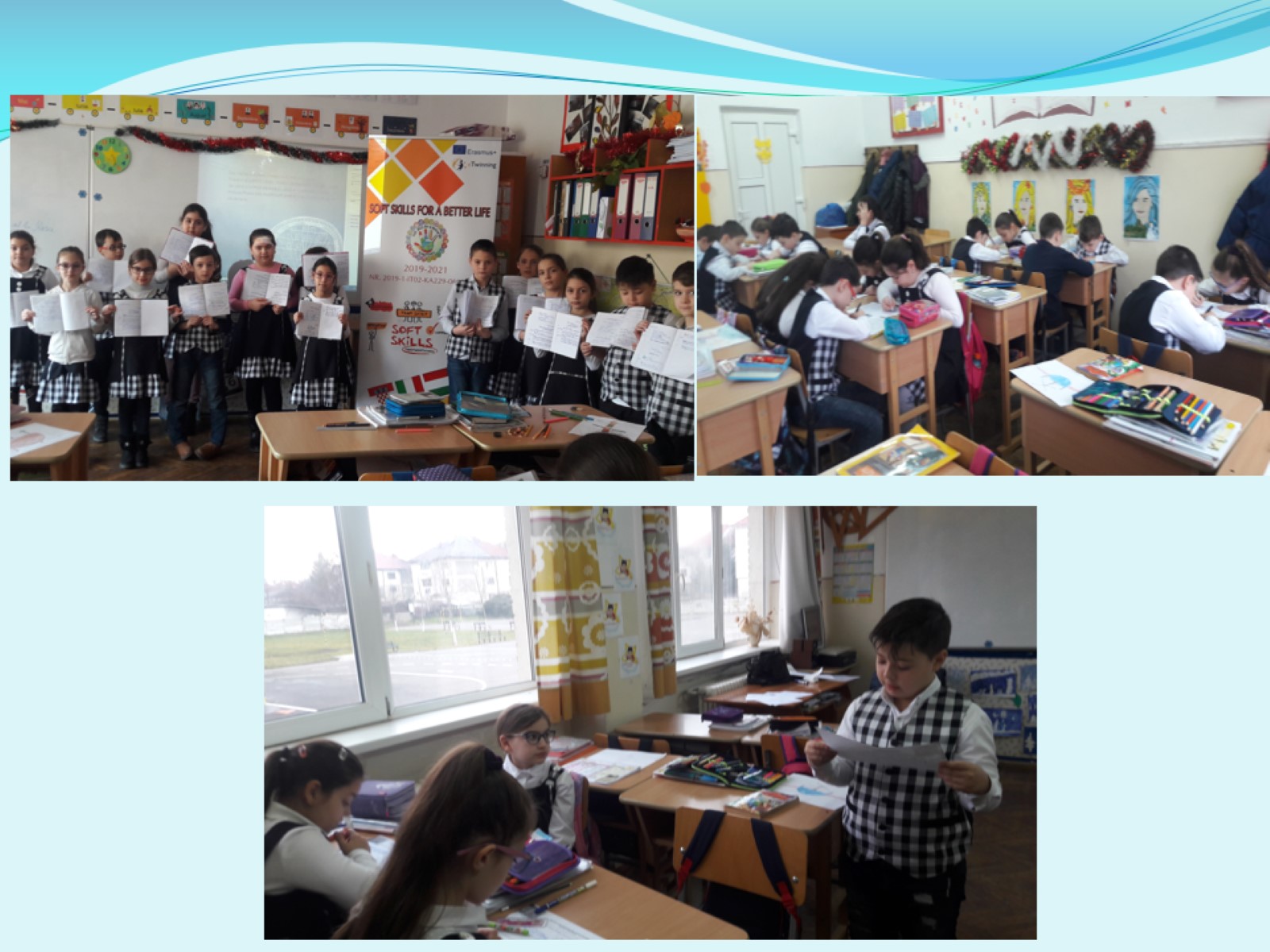 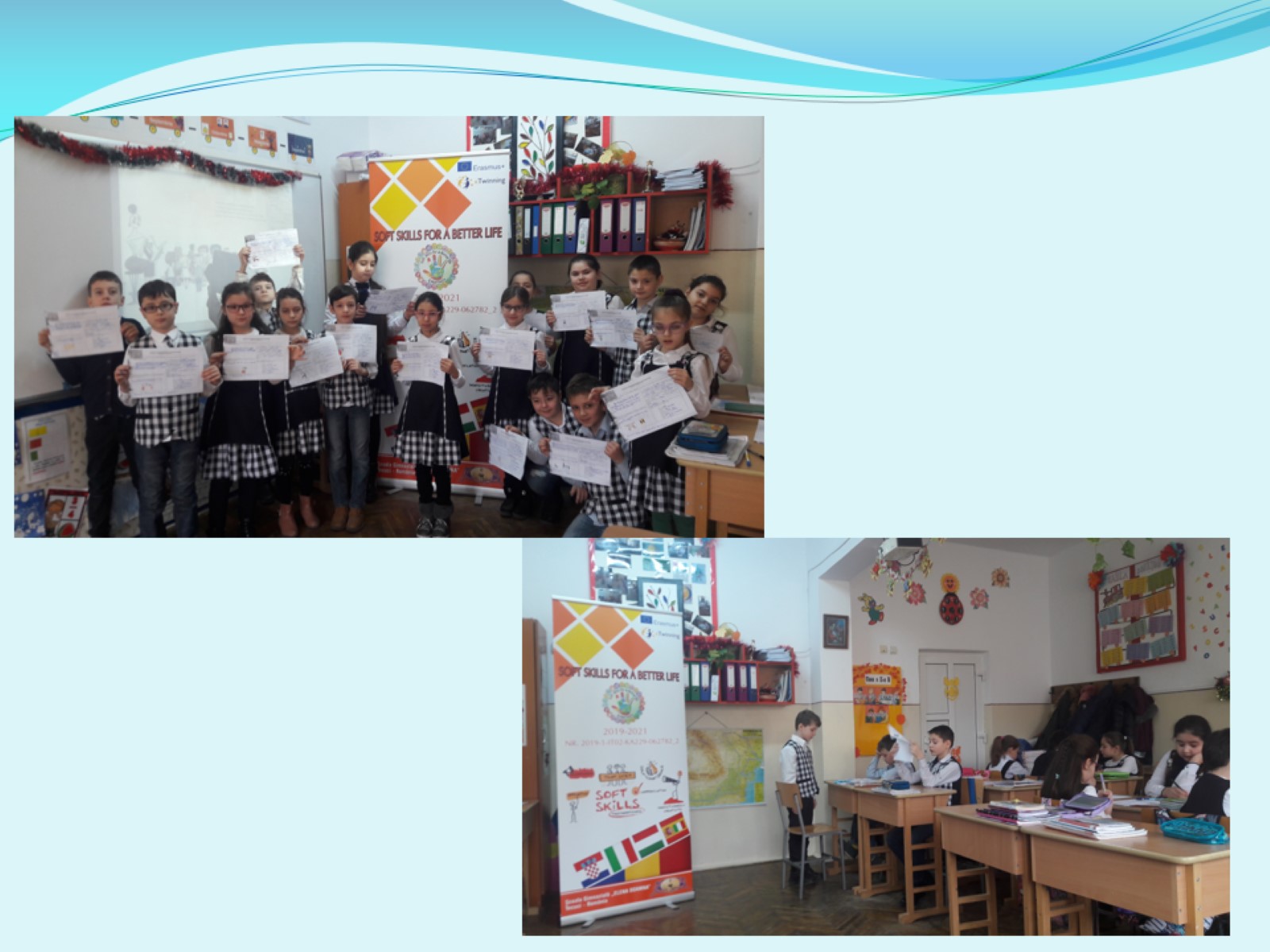 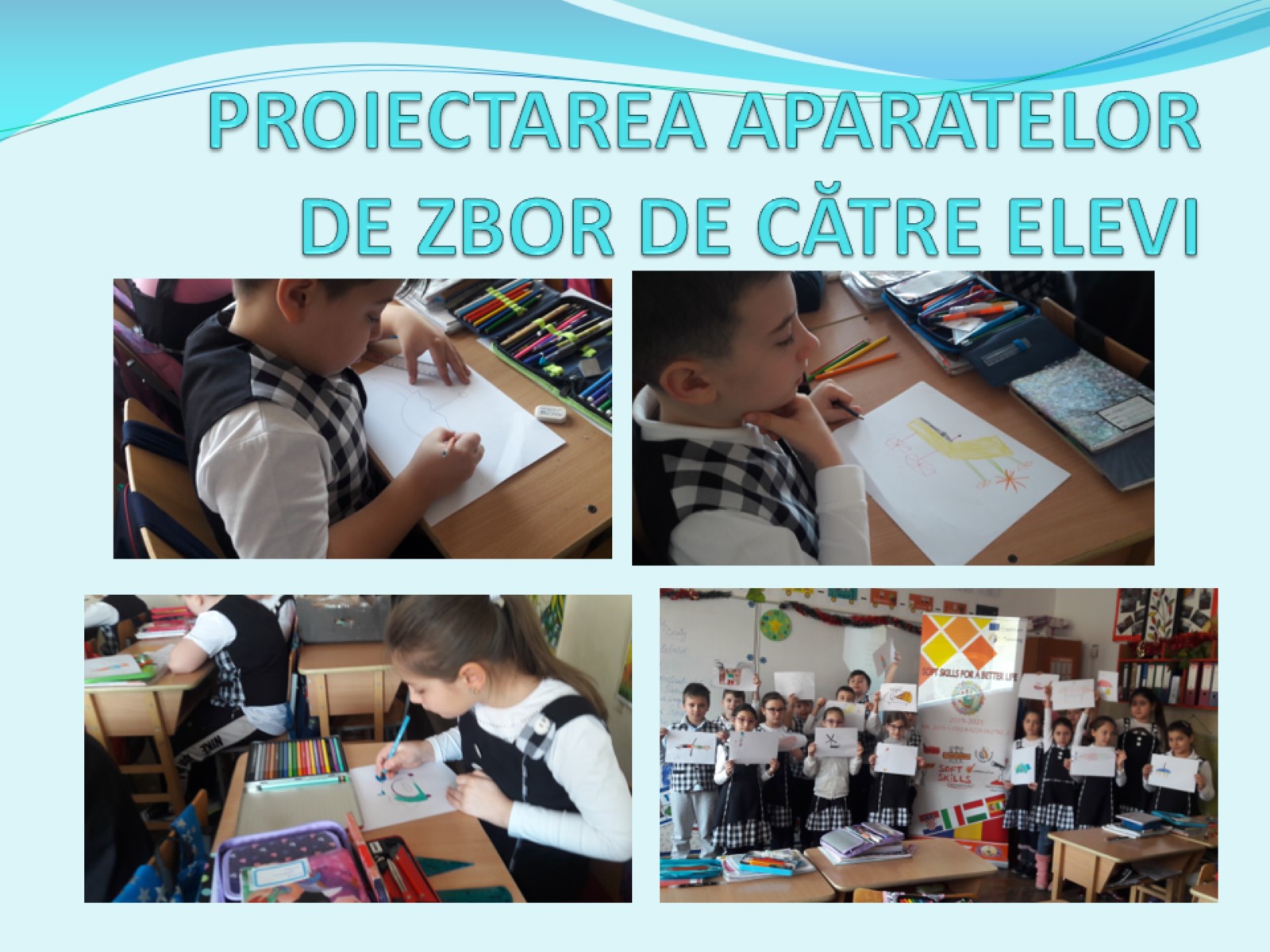 PROIECTAREA APARATELOR DE ZBOR DE CĂTRE ELEVI
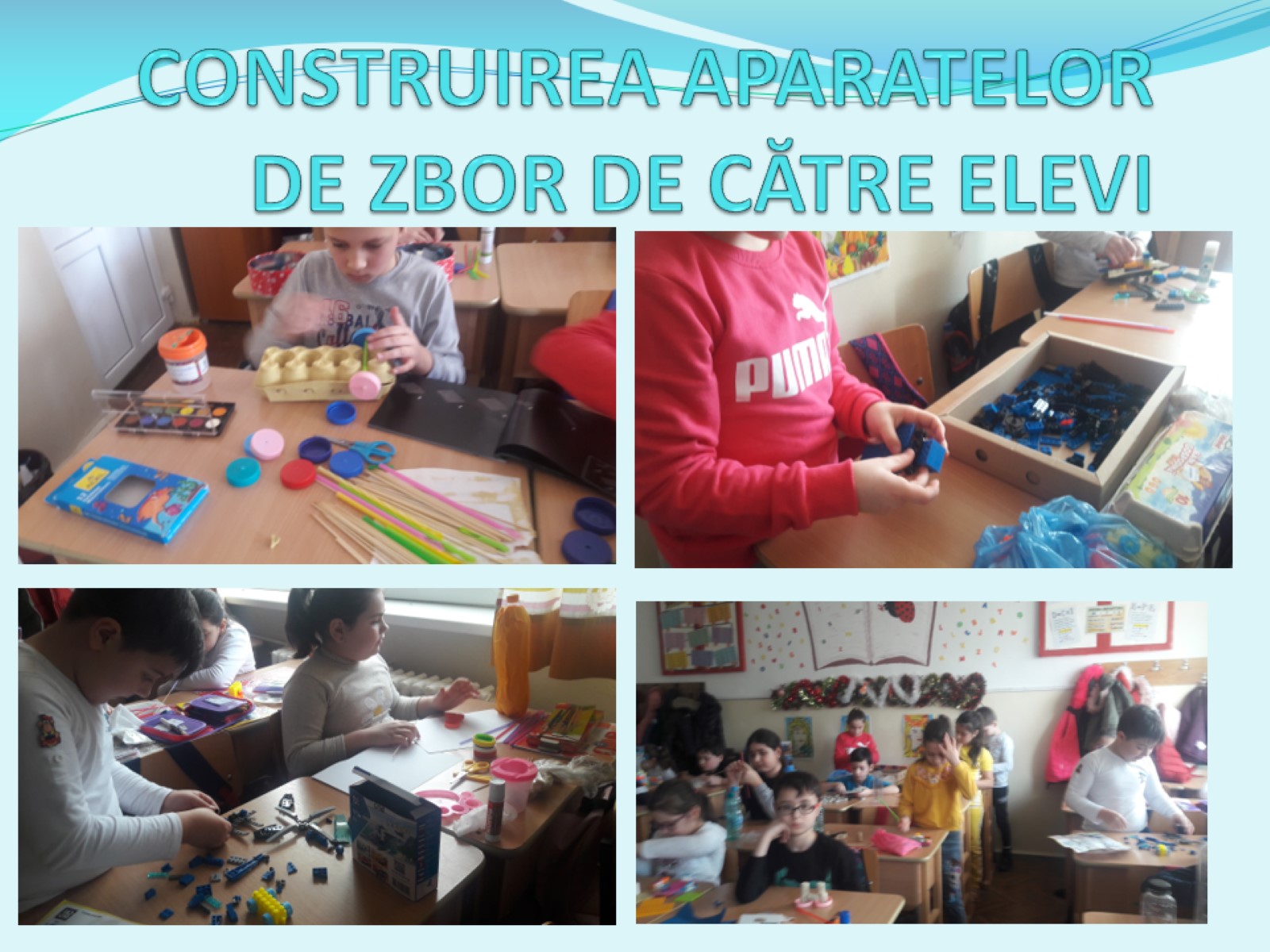 CONSTRUIREA APARATELOR DE ZBOR DE CĂTRE ELEVI
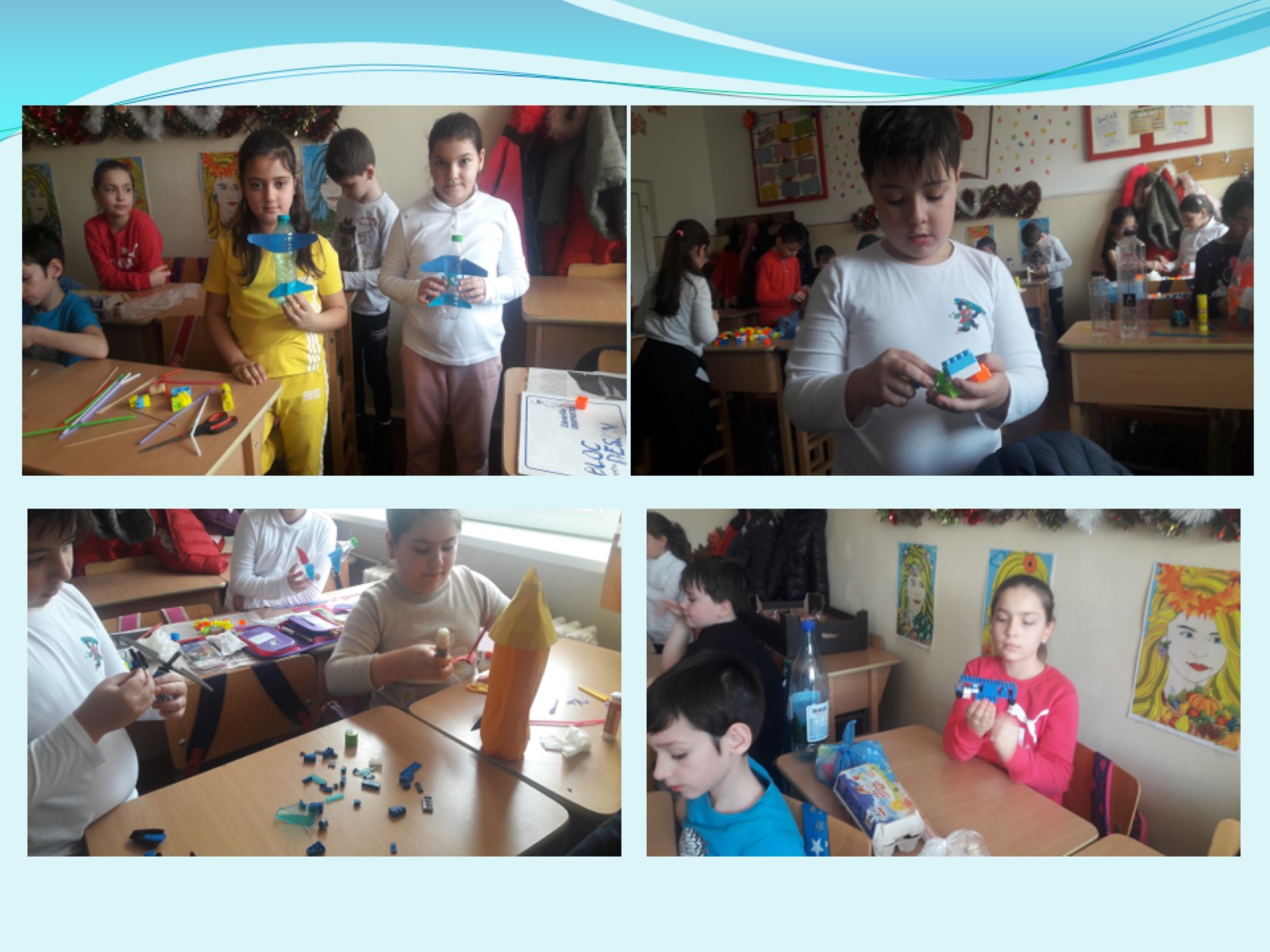 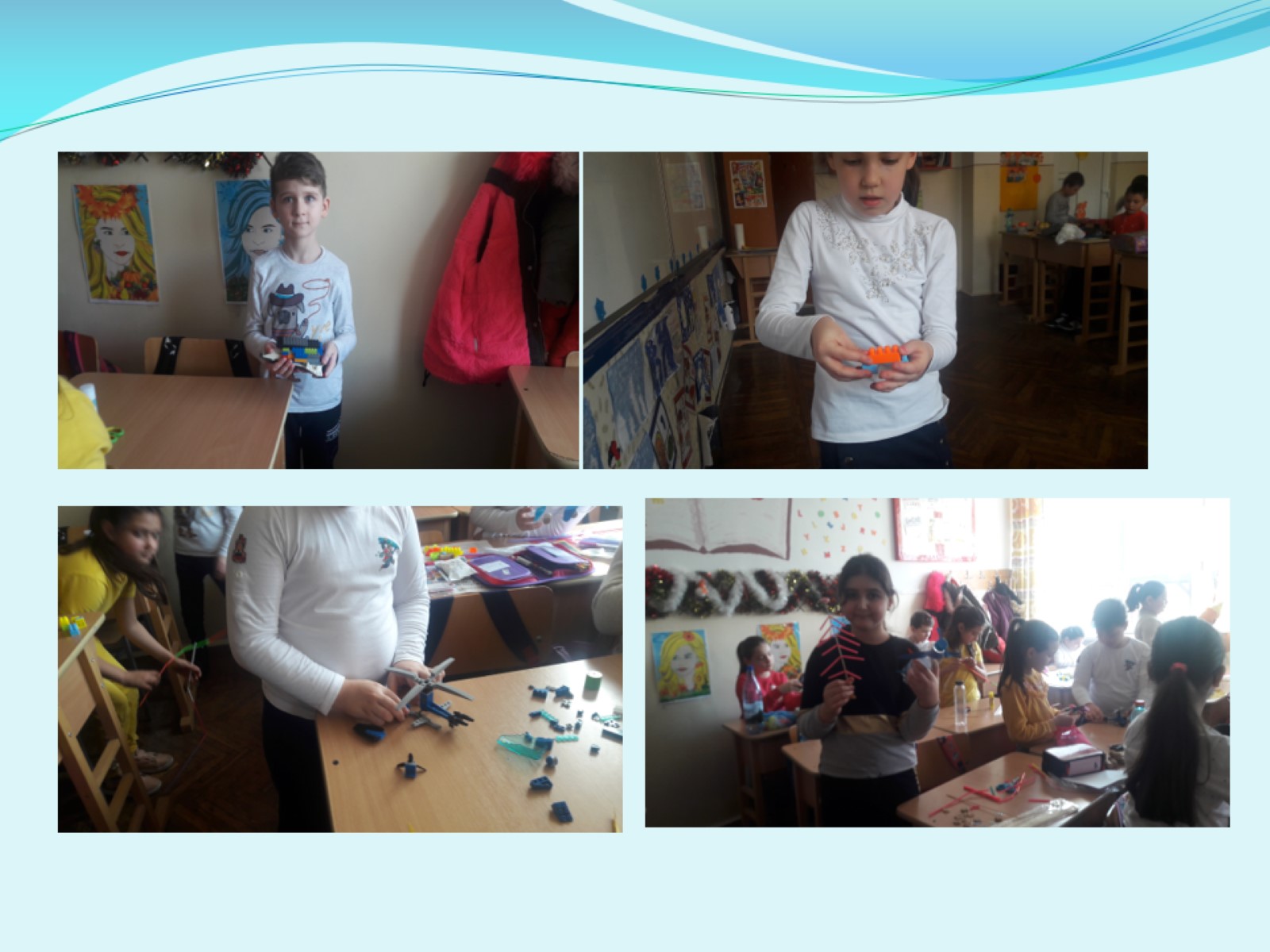 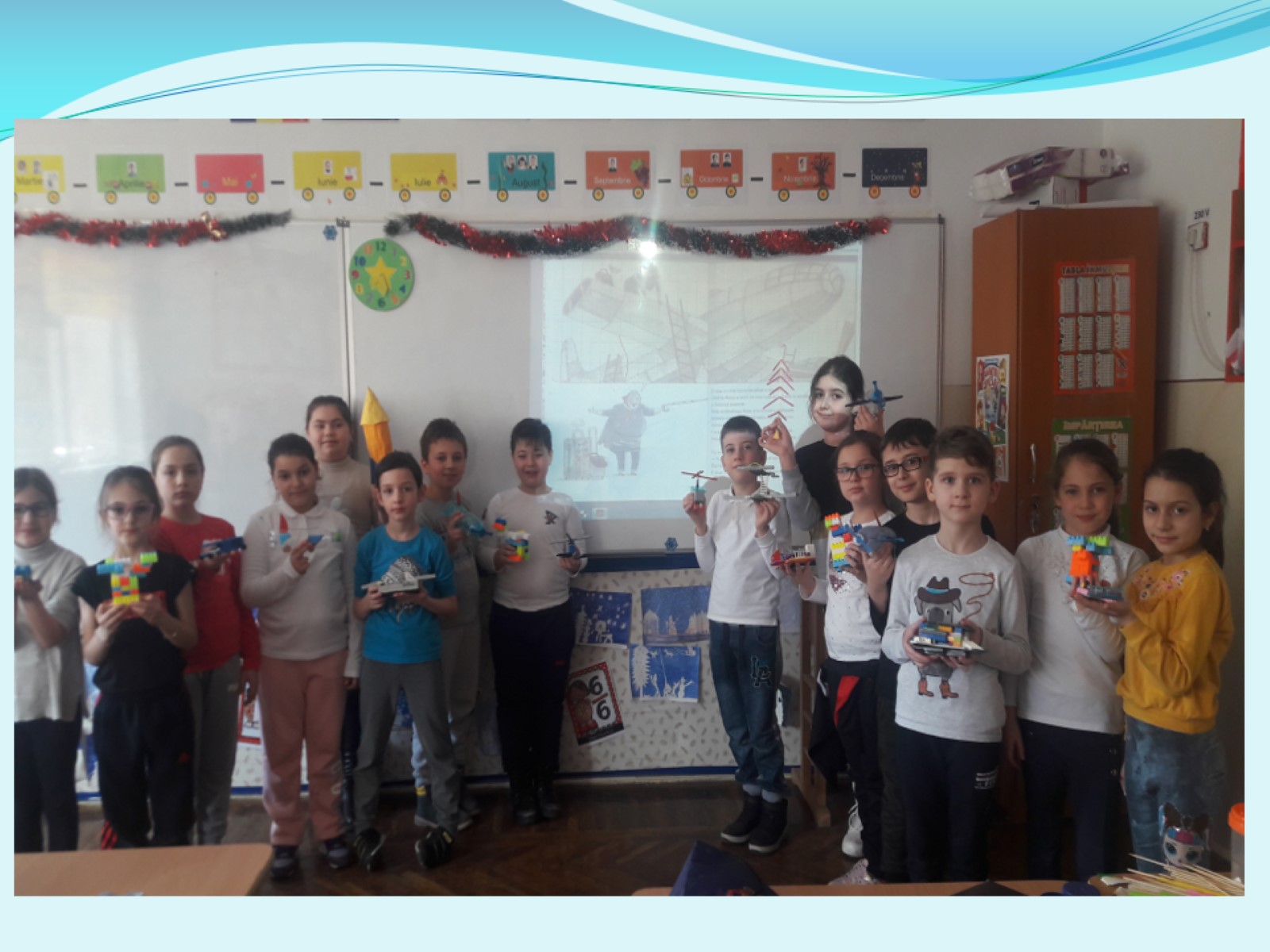